Knowledge Organiser
NCFE CACHE: Level 1-2 Technical Award in Health and Social Care
Content area 1: H&Sc Provision and Services
Content area 2: Job Roles in Health and Social Care
Healthcare  		 Social care
The purpose of Health and Social Care services
• provide a standard of care to meet government legislative and regulatory requirements 
• provide types of intervention specific to the individual’s needs and preferences 
• provide individualised care to meet long- and short-term needs and preferences
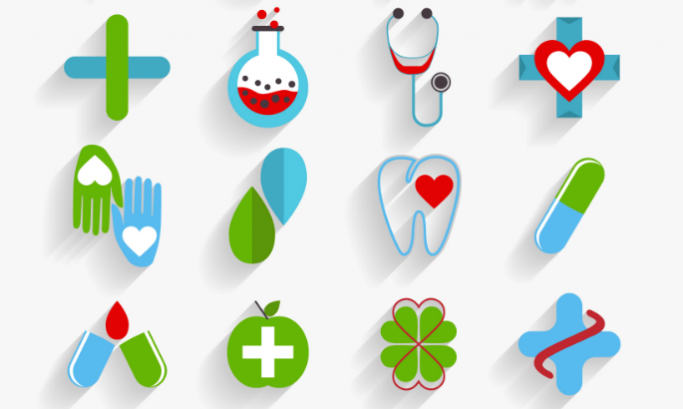 Knowledge Organiser
NCFE CACHE: Level 1-2 Technical Award in Health and Social Care
Content area 2: Job Roles in Health and Social Care
Continued:  CPD – Continued Professional Development
Care Values
Health and Social care values which underpin professional practice are integral to person-centred practice. They are standards which help to guide professionals in providing the most appropriate care.
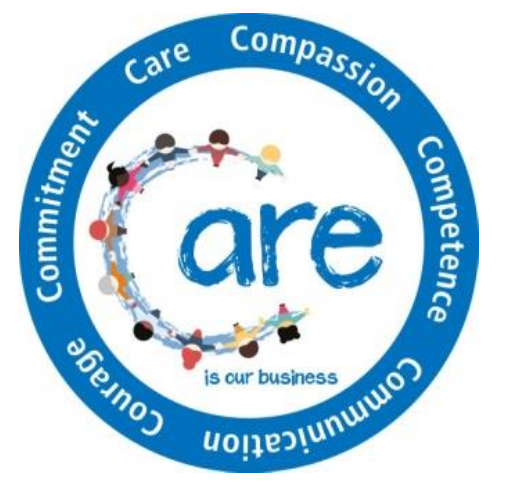 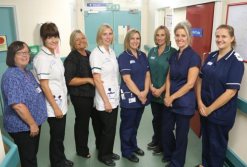 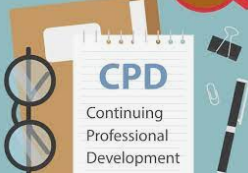 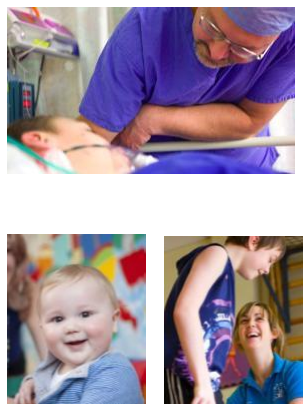 Commitment .
Compassion
continuing / continued professional development (CPD) = engaging in activities to develop and enhance both personal and professional skills 

This helps the practitioner to manage their own learning and growth throughout their career.

Importance of CPD: 
 o ensures knowledge and practice is current

 o meets regulatory requirements

o ensures the quality of care

 o improves outcomes for the individual or service

o enhances professional and personal growth of the practitioner

This continuous learning helps to open new doors (promotions or career progression), keep the practitioners skills and knowledge up to date to ensure they are practicing safely and legally.
Communication
o care: consistent tailored care throughout life 

o compassion: how care is underpinned by emphatic, respectful and dignified relationships

o competence: delivery of evidence-based care and treatment

 o communication: key to caring relationships and facilitating team working 

o courage: raise concerns and be open to innovative ways of working

o commitment: dedicated to improving care and experience of the individual and embrace future challenges
Courage
6Cs:
Care.
Competence
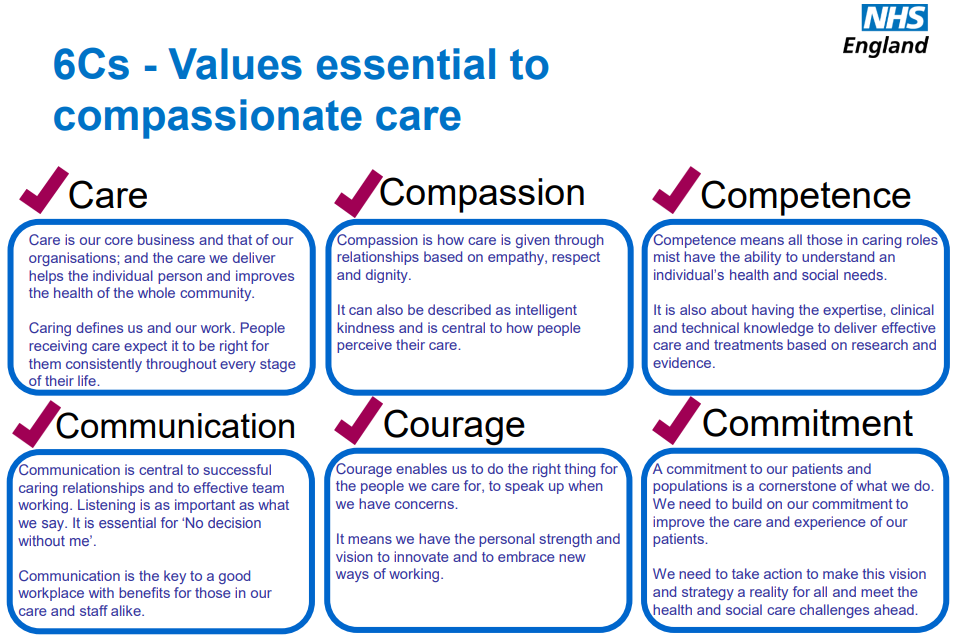 • duty of care: maintains legal requirement to protect the individual and act in their best interests 

• safeguarding: ensures safety of the individual and protects from harm and abuse

• dignity: promotes the individual’s self-respect 

• respect: acknowledges diversity through recognising and responding to the individual’s needs and preferences 

• rights: promotes entitlements set out in law 

• confidentiality: maintains privacy and security of personal information

• independence: enables the individual to make own decisions
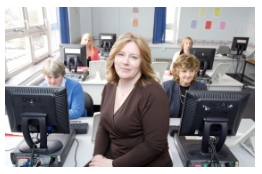 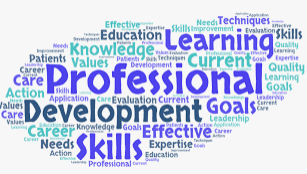 Knowledge Organiser
NCFE CACHE: Level 1-2 Technical Award in Health and Social Care
Content Area 3: Legislation, Policies and Procedures
Regulatory and Inspection  bodies
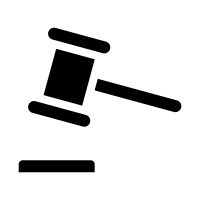 Legislation
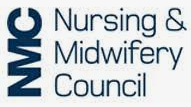 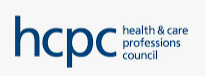 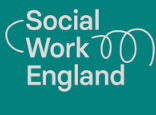 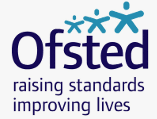 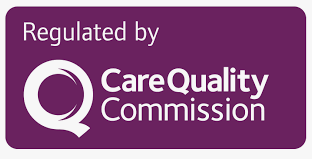 H&SC Act 2012
Care Act 2014
Data Protection Act2018
HASAWA 1974
Equality Act 2010
defines duties in relation to assessment of needs and their eligibility for publicly funded care and support
defines protected characteristics: age, disability, gender reassignment, marriage and civil partnership, pregnancy and maternity, race, religion or belief, sex, sexual orientation
defines the planning, delivering and monitoring of healthcare services
defines responsibilities for maintaining health and safety at work
defines data protection principles which require fair, lawful, and transparent handling and processing of personal information
Content Area 4: Human Development across the Lifespan
Procedures in relation to the following policies:
Transitions: Changes from one stage to another in the individual’s life. Can be expected/unexpected
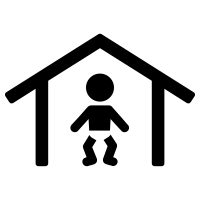 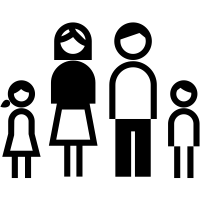 Health and safety procedure
risk assessments
Security checks
Safety of equipment
First aid procedures
Report incidents/accidents
Hygiene routines 
Follow emergency and fire evacuation procedures
Safe disposal of bodily fluids and waste
Manual handling safety
Equality and Inclusion Procedure
recognise and celebrate individuals
Ensure dignity and respect
Reasonable adjustments
Appropriate resources
Adapt materials
Positive images
Treating every equally
Meeting individual needs
Ensure anti-discriminatory practice
Confidentiality Procedures
Build trust between all hose involved
Safeguarding
Legal requirement
Privacy
Obtain consent/permission
‘Need to know; principle
Safeguarding Procedure
Protecting children
Physical abuse
Emotional abuse
Sexual abuse
Neglect
How to respond and report
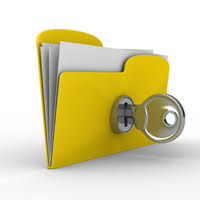 Knowledge Organiser
NCFE CACHE: Level 1-2 Technical Award in Health and Social Care
Factors which may impact human development
Biological
o inherited characteristics and health conditions e.g. Cystic fibrosis, PKU, Down Syndrome, Susceptibility to: cancer, high blood cholesterol, diabetes 
Environmental  
o lifestyle:  way of living; the things that a person or particular group of people usually do
▪ rest 
▪ physical activity 
▪ diet 
▪ drugs and alcohol 
o socio-economic:  differences between groups of people relating to their social class and financial situation
▪ education 
▪ employment 
▪ income 
o relationships: 
▪ family 
▪ partners
▪ friendships
o culture:  Culture encompasses religion, food, what we wear, how we wear it, our language, marriage, music and is different all over the world.
▪ values 
▪ traditions and expectations 
o physical environment: 
▪ urban 
▪ rural 
How the practitioner can prepare & support the individual for transition: • building and maintaining positive relationships with the individual • involving the individual in planning for the transition • discussing exploring and reassuring the individual in relation to the transition• working in partnership with the individual, relevant others and other practitioners• providing information and advice, signposting the individual to appropriate services referring the individual for specialist support as required.
Content Area 4: Human Development across the Lifespan
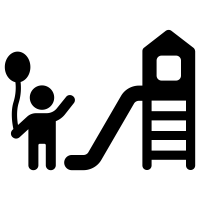 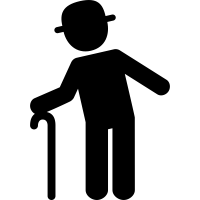 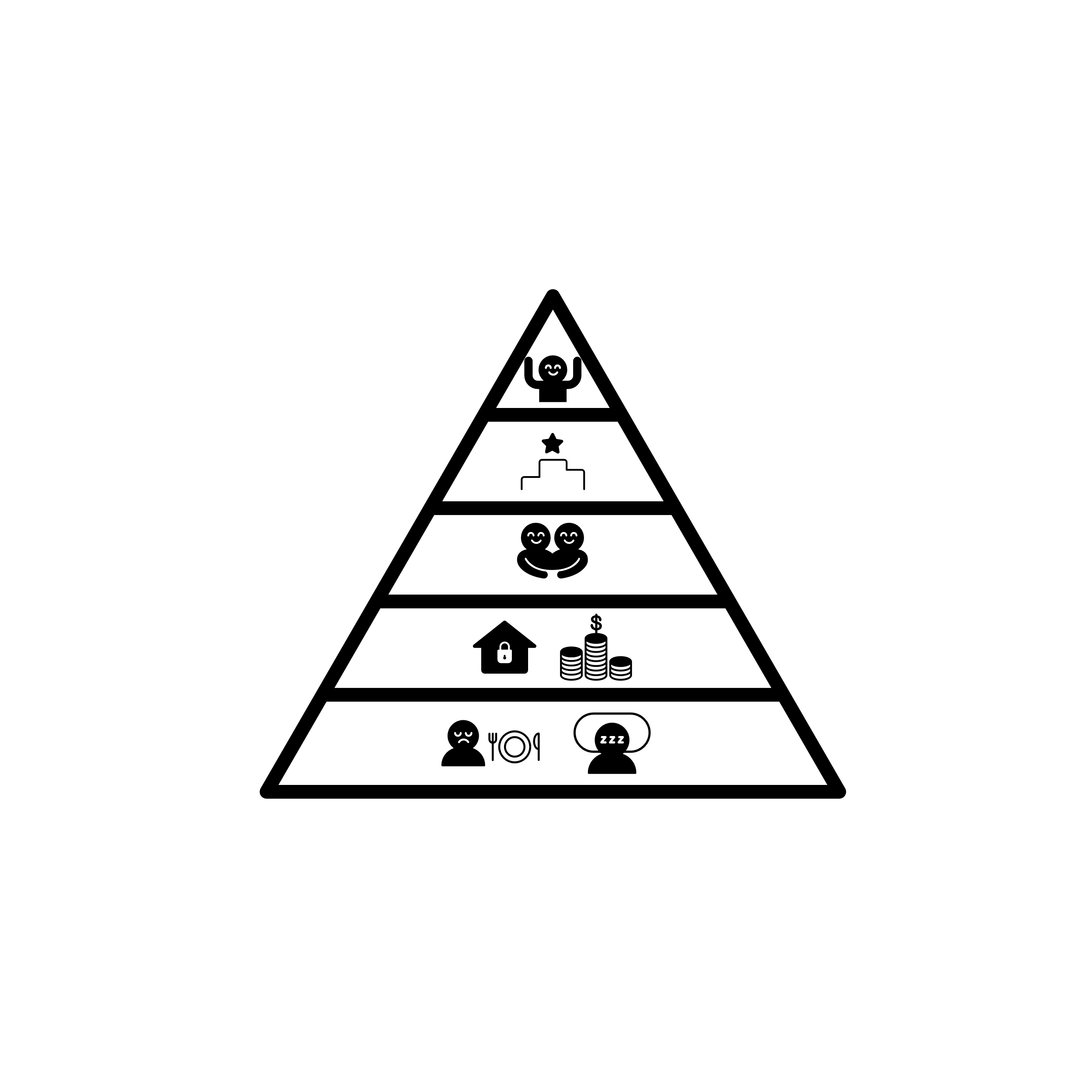 Knowledge Organiser
NCFE CACHE: Level 1-2 Technical Award in Health and Social Care
Content Area 5: The care needs of the individual
How conditions and disabilities may impact on care needs
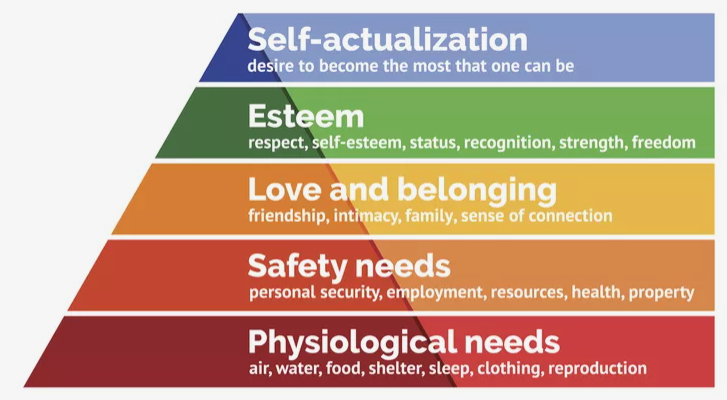 Maslow’s Hierarchy of Needs
Conditions and disabilities that require health and social care support
acute condition: a physical or mental condition which is of short duration, intense, develops quickly but generally has no lasting effects
o types of disability include: ▪ cognitive ▪ physical ▪ mental ▪ sensory
chronic condition: a physical or mental condition which is long-lasting in its effects (lasts at least 3 months but usually lasts a year and is often life-long)
disability: physical or mental condition that has a substantial (more than minor) and long-term (12 months+)  impact or effect on an individual’s lifestyle (Equality Act 2010)
Care Values in Practice:
Meal times – o agree with the individual the level of assistance required o provide necessary aids and adaptations to promote independenceo ensure safe food handling and preparation is maintained 
Personal Care and Toiletingo agree support required o meet preferences in choice of care and dressing o provide aids and adaptations to promote independence o ensure privacy and dignity by: ▪ shutting doors ▪ closing curtains ▪ being unobtrusive Activities – o find out the individual’s interests and preferences o involve family, friends and others at the request of the individualo provide activities to meet choices
Knowledge Organiser
NCFE CACHE: Level 1-2 Technical Award in Health and Social Care
Content Area 6: How Health and Social Care Services are accessed
Content Area 7: Partnership working
Different Practitioners working together to meet individual needs
Referral
Improves outcomes:• using the expertise of other practitioners’ knowledge, skills and experience • working together towards shared goals to ensure consistent and continuous care for the individual• clarifying roles and responsibilities of all practitioners • establishing care to meet the individual’s needs and preferences • enabling interventions to meet the individual’s needs and preferences • ensuring safeguarding
SelfThe individual initiates direct access:▪ makes an appointment with a health or social care practitioner ▪ attends a walk-in service
Professional o professional initiates access to: ▪ another health or social care practitioner or service
Third Party: Family member or friend supports /makes the referral▪ accesses a service on behalf of the individual
Barriers to accessing services:
Barriers to Partnership working 

COMMUNICATION
 ▪ level of understanding
▪ level of trust
▪ assumptions


TIME MANAGEMENT▪ ineffective time management skills ▪ conflicts in priorities ▪ workload
Strategies to overcome the barriers 

COMMUNICATION
▪ agree shared goals ▪ be inclusive ▪ avoid use of jargon ▪ build respect and confidence ▪ acknowledge and understand viewpoints of others


TIME MANAGEMENT ▪ establish practitioners’ commitment and availability▪ select agreed dates, times and venues ▪ use appropriate mode of communication
communication: o barriers that impact on accessing and understanding information: ▪ sensory impairment ▪ cognitive impairment ▪ English as an additional language 
overcome barriers: ▪ ensure effective tailored communication skills are maintained by: • providing information in alternative formats • providing access to specialist professional services
culture: o barriers that impact on the individual’s acceptance of medical treatment and support: ▪ values ▪ beliefs 
overcome barriers: ▪ ensure inclusive practice to meet the individual’s values and beliefs▪ ensure practitioner awareness of a range of culture, values and beliefs and their impact on care needs and preferences
Location: o barriers that impact on the individual’s ability to access services: ▪ transport ▪ cost ▪ capability of the individual to access building overcome barriers: ▪ provide community services ▪ provide aids and adaptations ▪ online/telephone consultations ▪ online prescription ordering and delivery
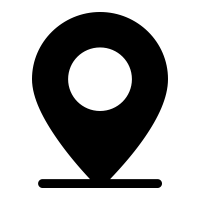 Knowledge Organiser
NCFE CACHE: Level 1-2 Technical Award in Health and Social Care
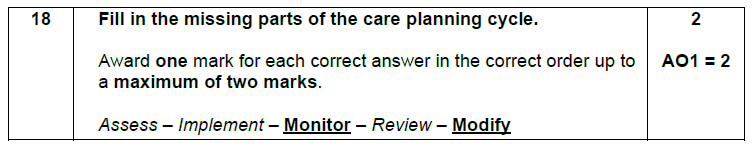 Content Area 8: The care planning cycle
Exam breakdown – How am I being assessed?
Purpose 
o to work with individuals as equal partners when planning and implementing their care 
o the individual is central and in control of their care 
	
impact: o builds trust between the individual and the H&SC practitioner o meets the individual’s needs and preferences and establishes support required
o enhances the individual’s confidence and self esteem
o promotes the individual’s independence o empowers the individual
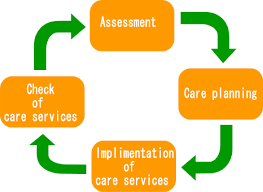 Care plan ·care plan: a record that outlines the standardised care and support required to meet the individual’s holistic needs and preferences with reference to Maslow’s hierarchy of needs

·holistic needs:
o physical 
o cognitive 
o social and emotional
Assess (PLAN)
o identify the individual’s needs and preferences
o identify any risks 
o discuss and agree care and support required with the individual and relevant others 
o communicate agreed outcomes with the individual and relevant others 
o record information and outcomes on the individual’s care plan
implement: (DO)

o agree strategies to meet  individual’s needs/ preferences o work in partnership with other professionals/services as appropriate 
o offer advice / guidance to the individual and relevant others
o obtain required aids and adaptations
o set target / review dates
o carry out agreed care / support to meet the needs and preferences of the individual
o monitor and record information and outcomes on the individual’s care plan
Top Exam Tips
During the exam

Read questions carefully
Answer every question
Use all the time you have been provided
Re-check your answers if you have spare time
Highlight keywords if you find it helpful
Be positive
Stay calm
Before the exam

Revision
Plenty of rest/sleep
Manage your time
Exercise
Ask for help
Make a revision timetable
Have enough food and drink
Get organised 
Arrive early for exam
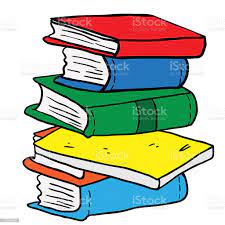 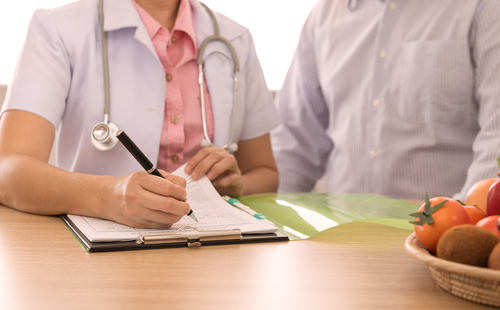 Stages of the cycle: 
Assess, Implement, Monitor, Review(Modify)
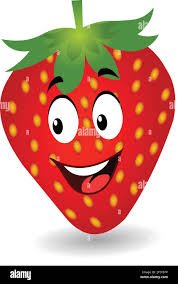 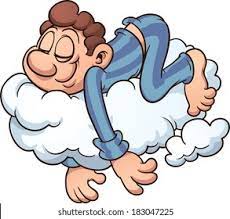 Review o observe the extent to which the individual’s needs and preferences have been met o agree any changes required